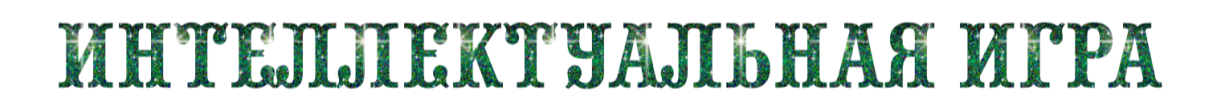 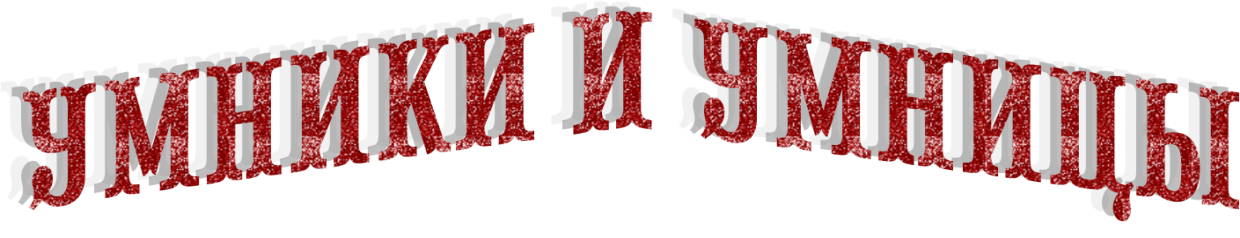 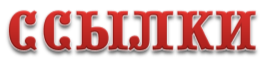 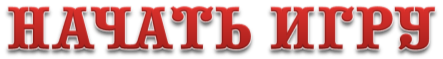 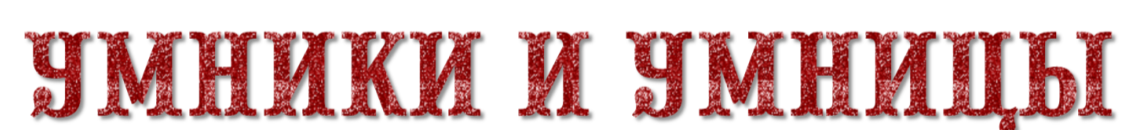 ANIMALS
10
20
30
40
50
HOUSE
10
20
30
40
50
CLOTHES
10
20
30
40
50
WEATHER
10
20
30
40
50
FOOD
10
20
30
40
50
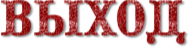 10
Animals
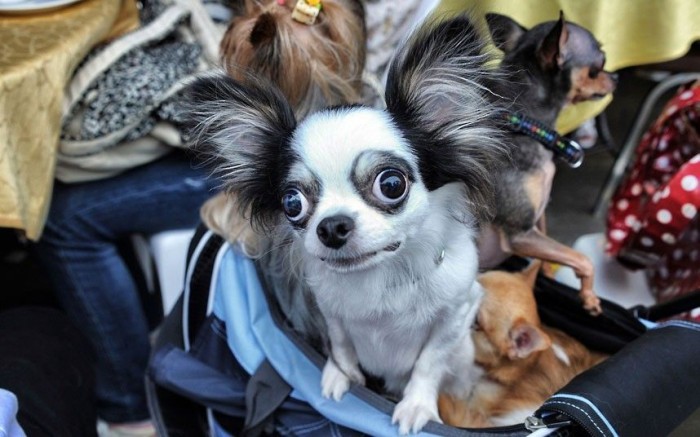 Who is it?
A dog.
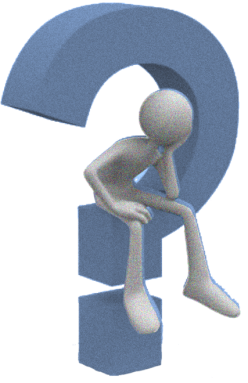 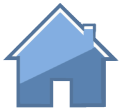 20
Animals
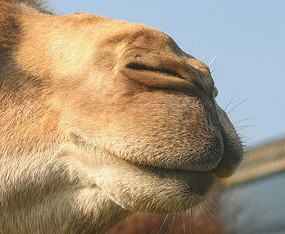 Guess who am I?
A camel.
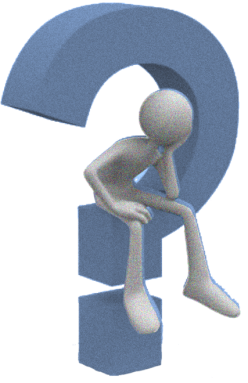 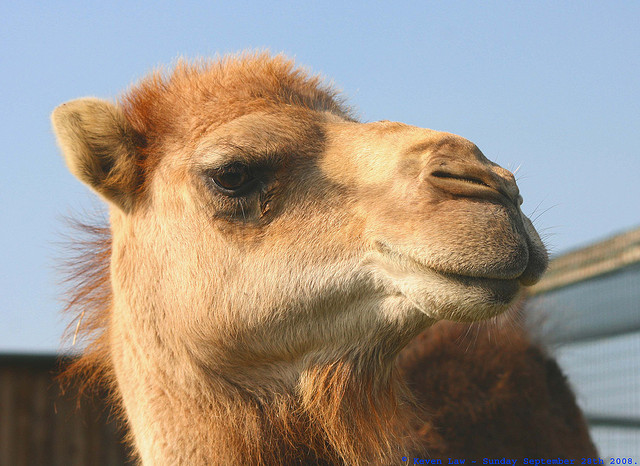 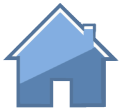 30
НОМИНАЦИЯ
Guess the riddle:
I live on a farm.
I am pink.
I have a little tail.
My nose is called a snout.
And I say “Oink, oink”.
I am ….
A pig.
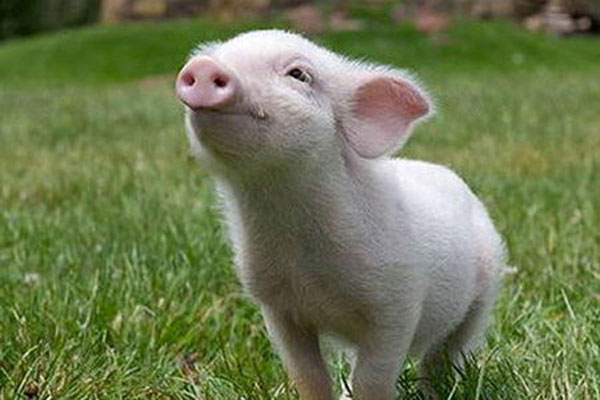 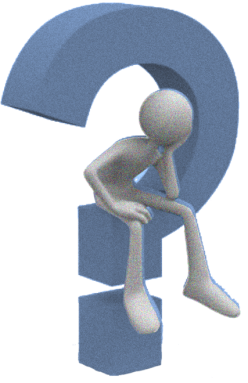 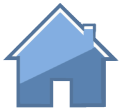 40
Animals
Find the odd words in each line:
A horse, a cow, a giraffe, a goat.
A cat, a mouse, a frog, a dog.
3. A goat, a cow, a fish, a sheep.
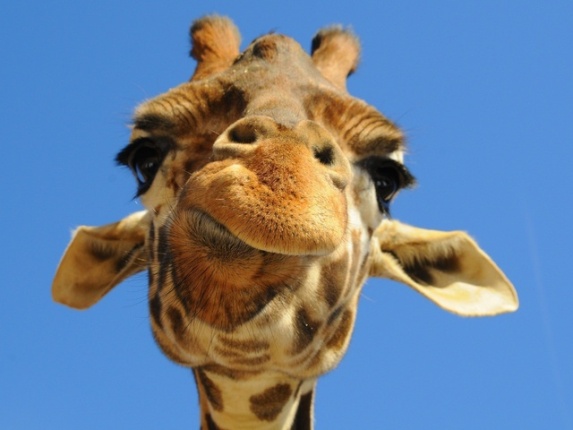 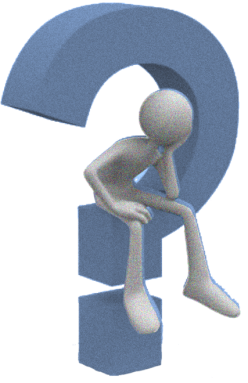 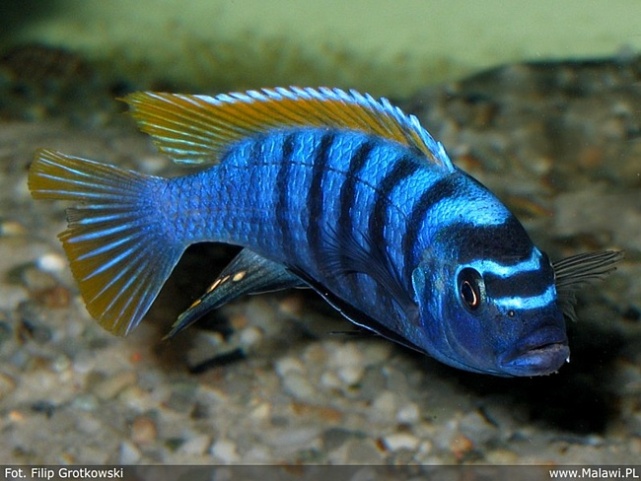 A giraffe
2. A frog
3. A fish
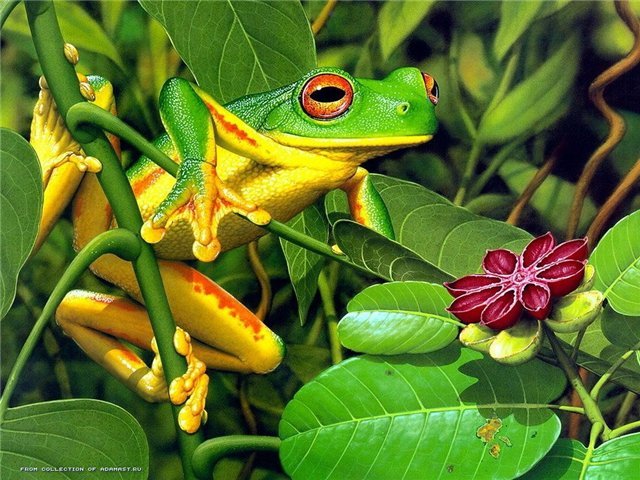 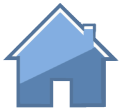 50
Animals
What animal is?                      u = r
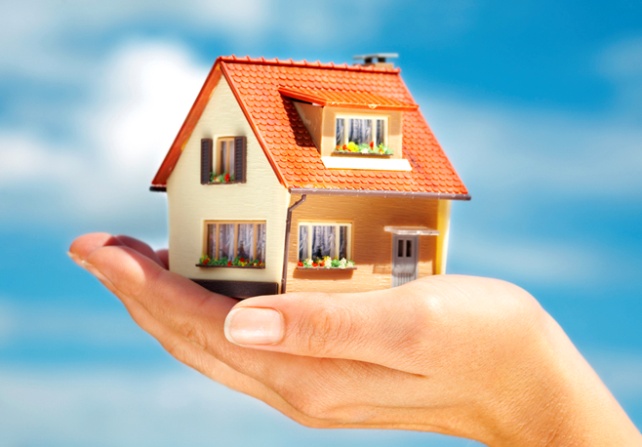 A horse.
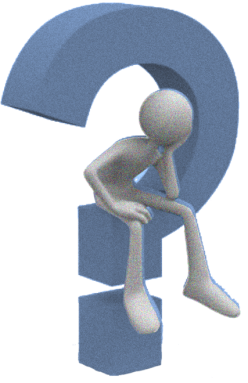 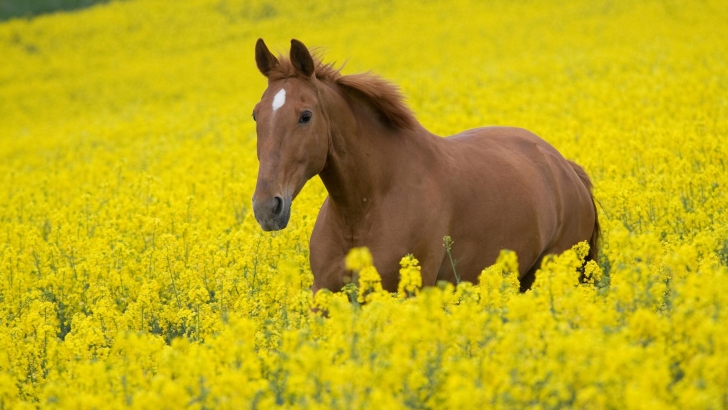 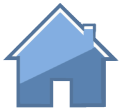 10
House
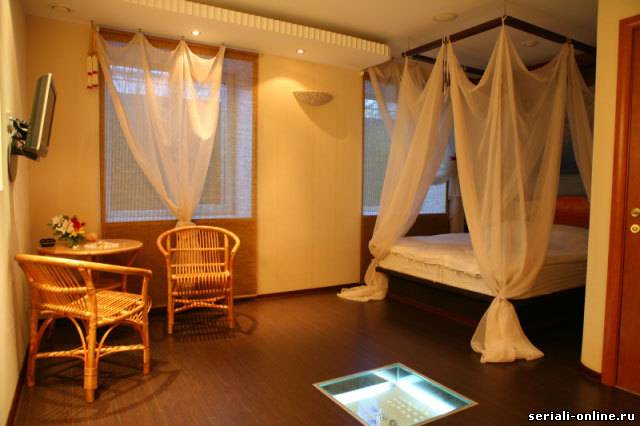 What is it?
A room.
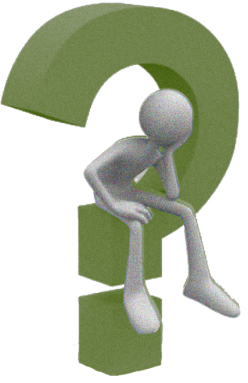 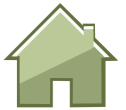 20
House
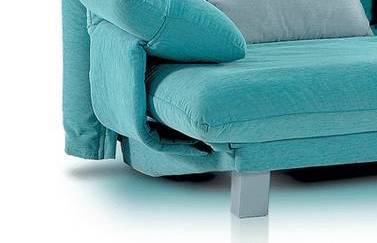 Guess what is it.
A sofa.
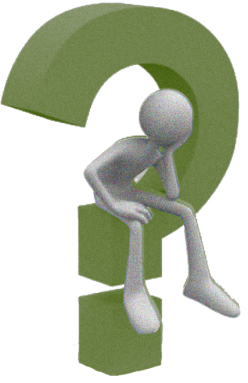 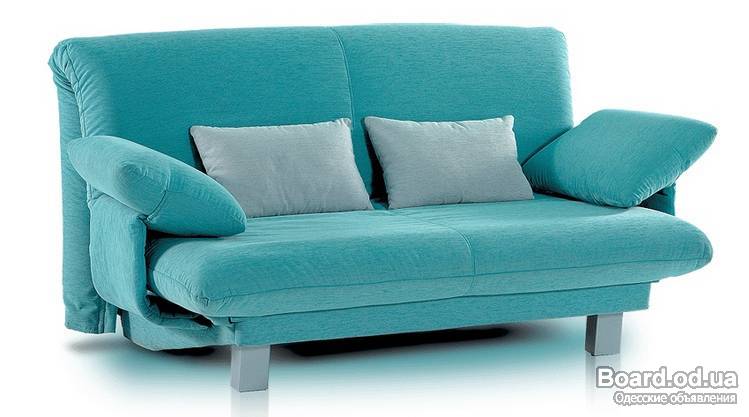 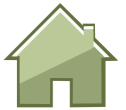 30
House
Guess the riddle:
We have legs but cannot walk.
Tables and chairs.
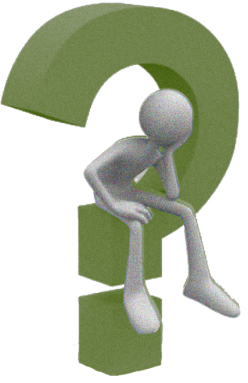 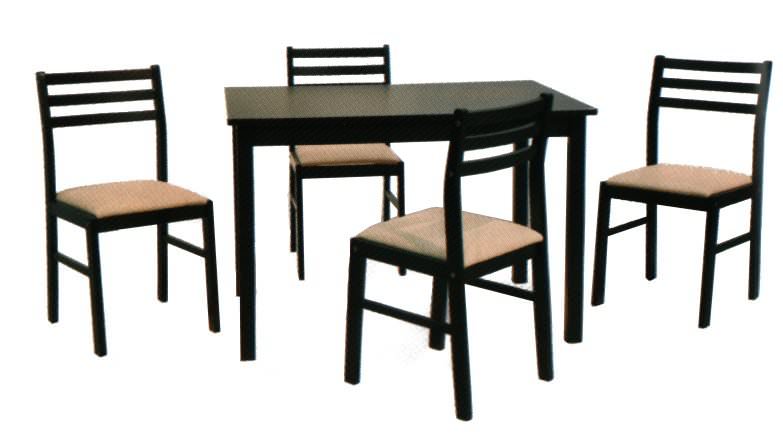 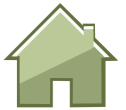 40
House
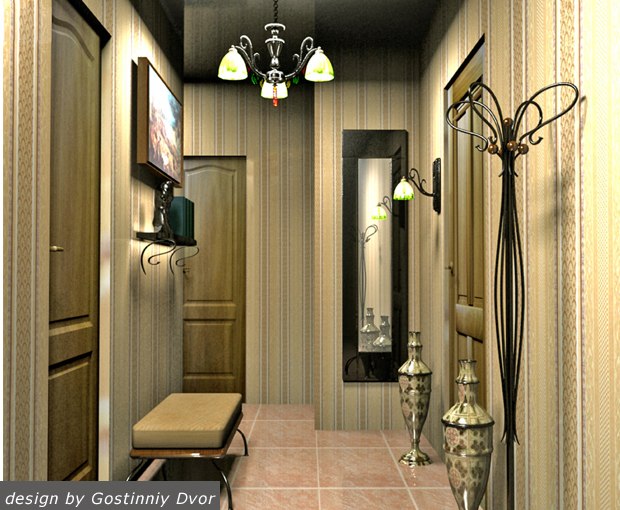 Find the odd word in each line:
A wall, a hall, a window, a door.
2. A fridge, a table, a bath, a stove.
3. A kitchen, a bedroom, a living – room, children’ s room.
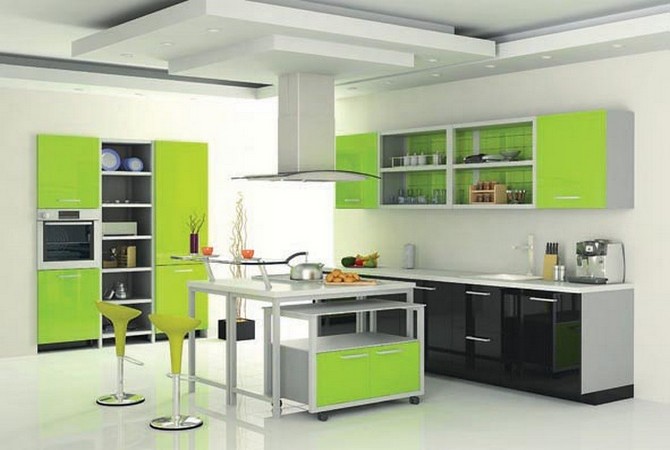 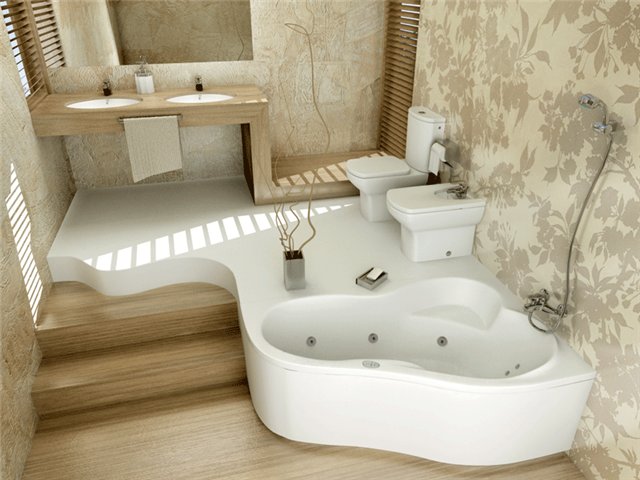 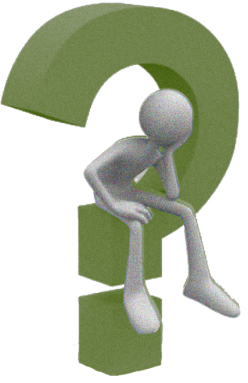 1. a hall
   2. a bath
   3. a kitchen
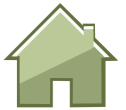 50
House
What is it?                      +
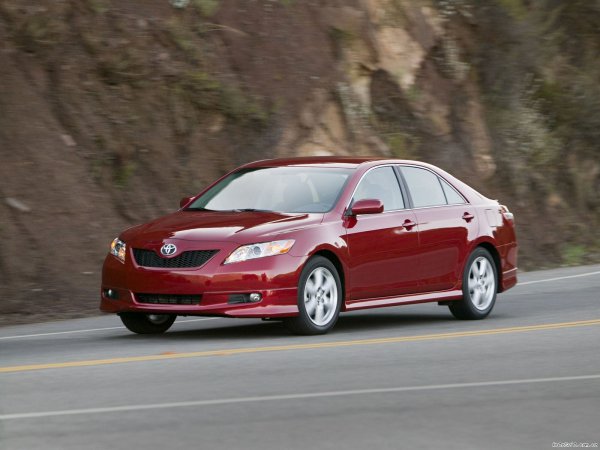 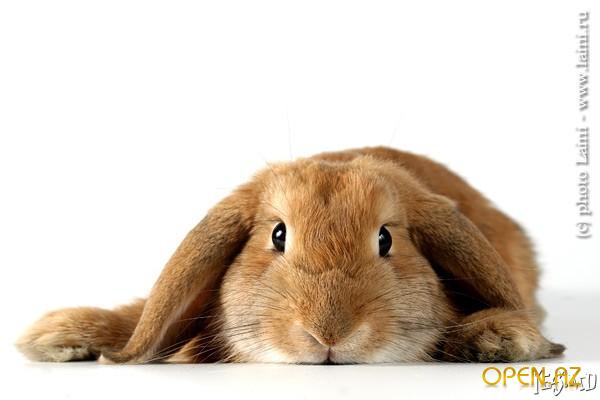 A carpet.
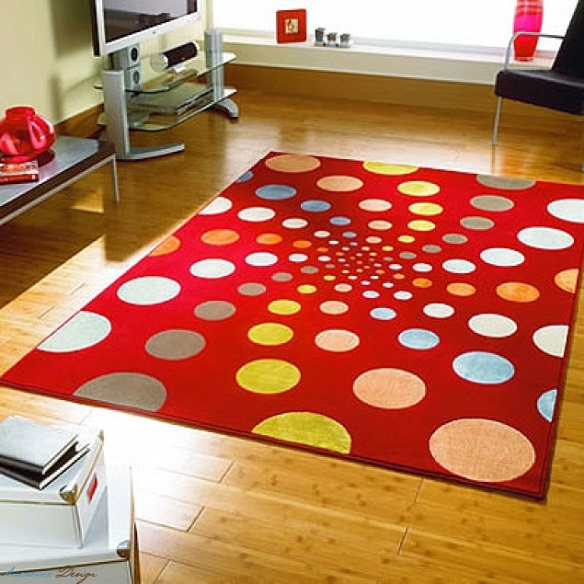 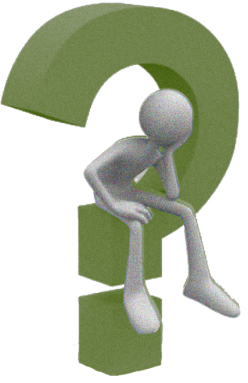 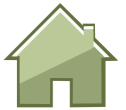 10
Clothes
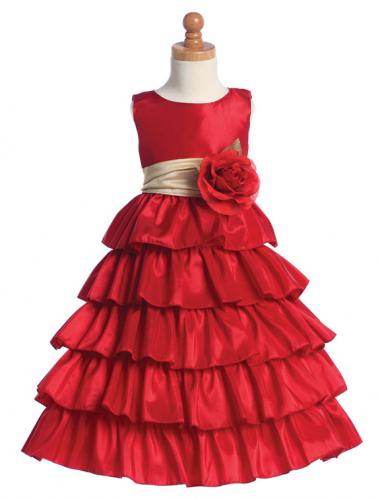 What is it?
A dress.
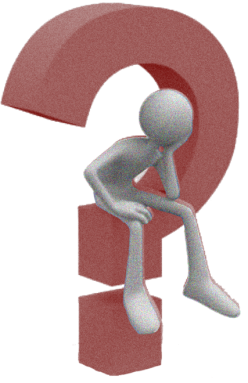 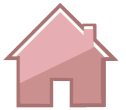 20
Clothes
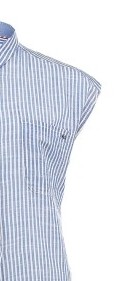 What is it?
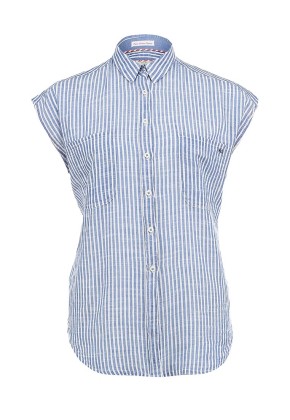 A shirt.
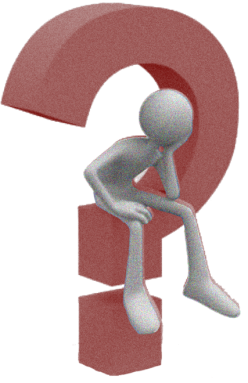 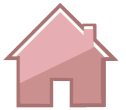 30
Clothes
Guess the riddle.
We protect your hands from snow and ice. Fingers think we’re very nice. What are we?
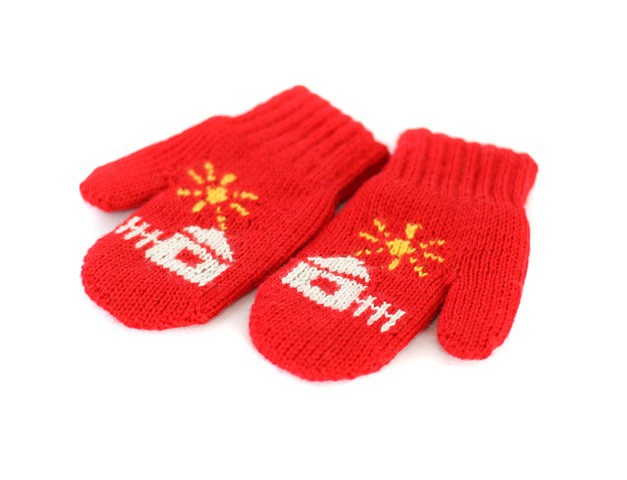 Mittens.
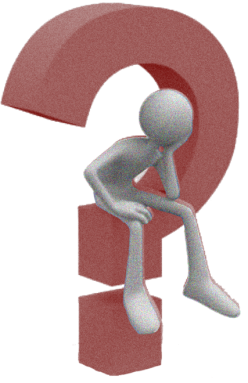 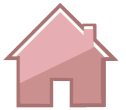 40
Clothes
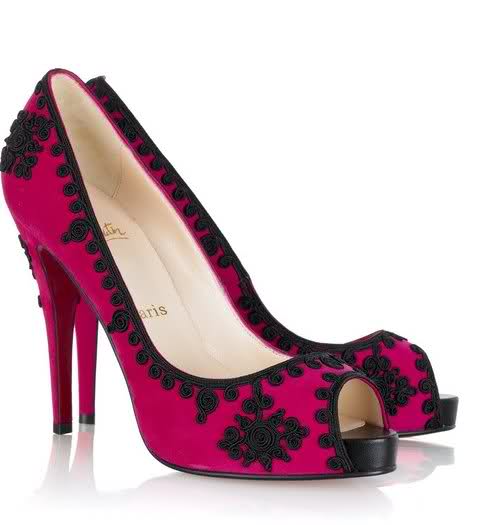 Find the odd word in each line:
Shoes, a skirt, jeans, a scarf.
Mittens, a scarf, a coat, a blouse.
 A shirt, a sweater, trousers, a T - shirt.
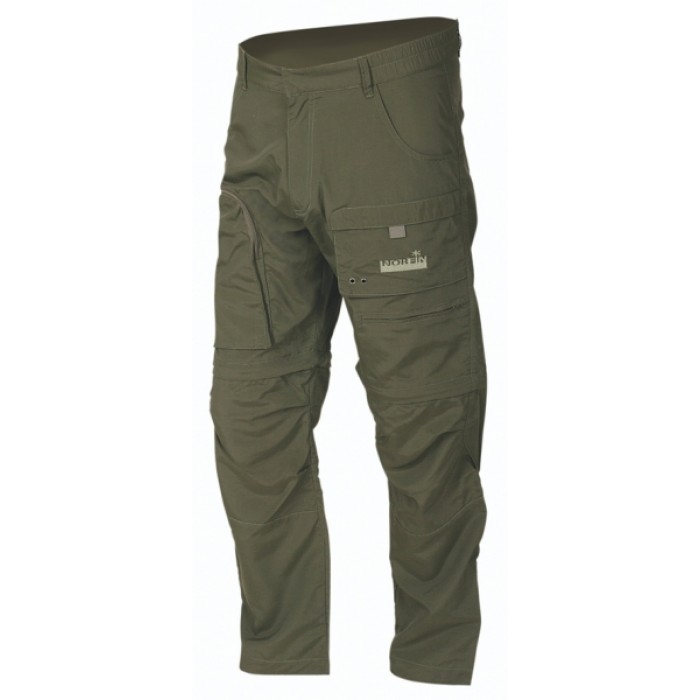 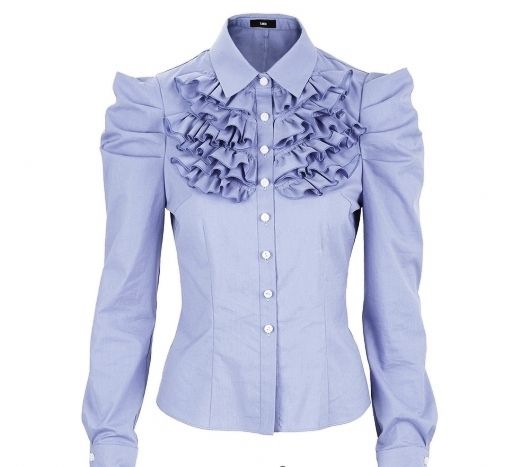 1. Shoes.
2. A blouse.
3. Trousers.
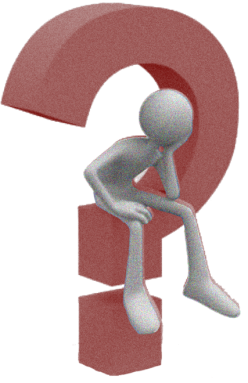 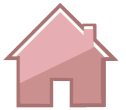 50
Clothes
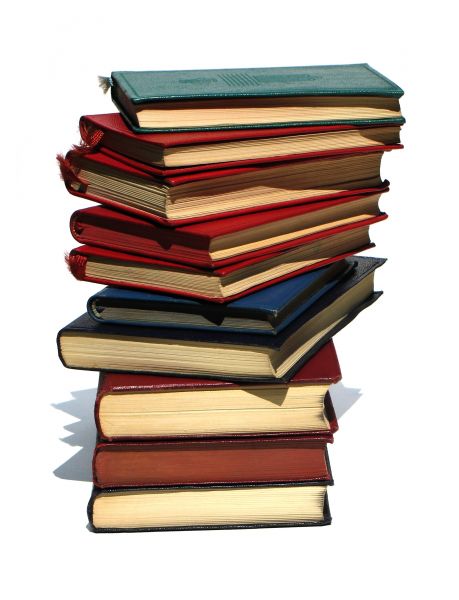 What are they?                                         K=T
Boots
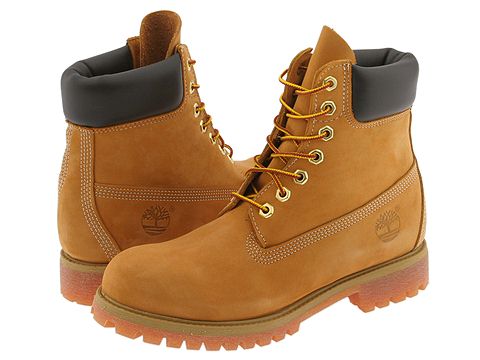 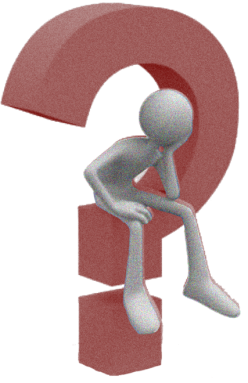 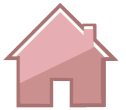 10
Weather
What is the weather like?
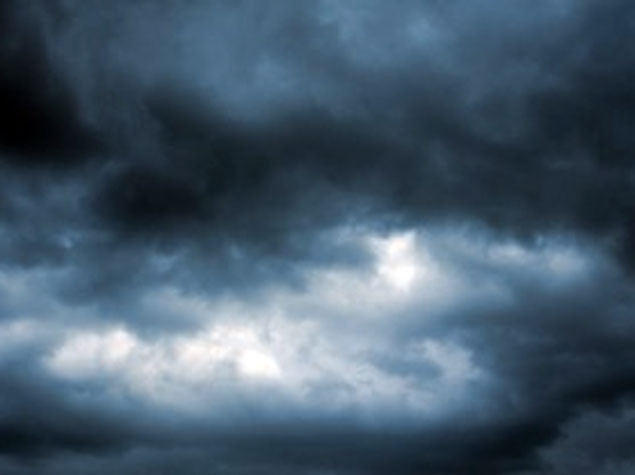 It is cloudy.
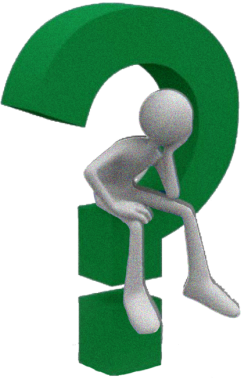 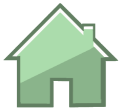 20
Weather
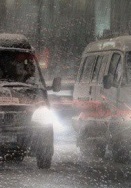 What is it?
It rains.
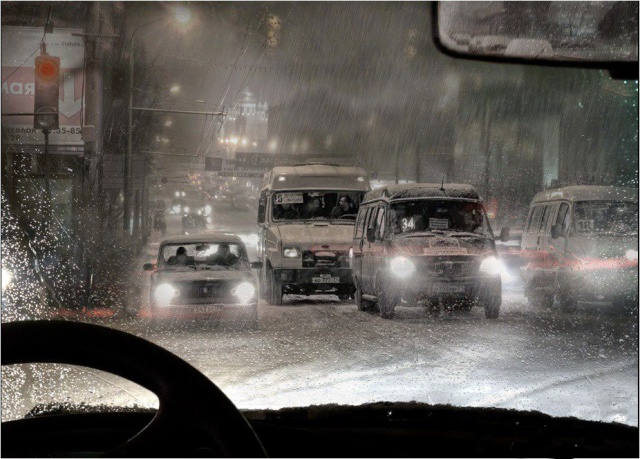 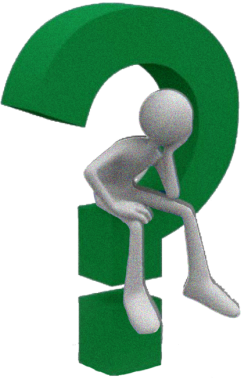 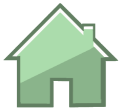 30
Weather
Guess the riddle:
Red and green and delicate blue,Orange, yellow, and violet, too.Indigo’s there,a deep, dark, hue.I see, but can’t touch it, andneither can you!
What is it?
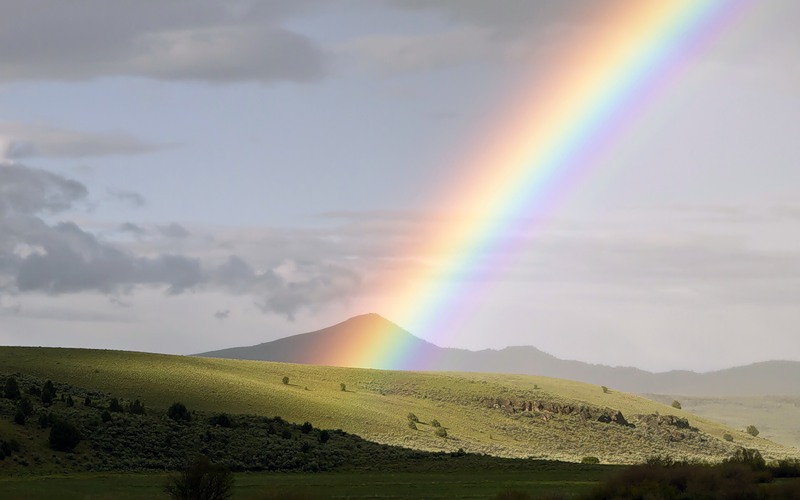 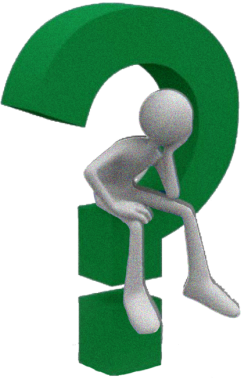 A rainbow
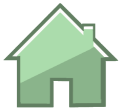 40
Weather
Find the odd word in each line:
1. Windy, cloudy, rain, snowy.
2. Hot, snowy, sunny, warm.
3. Rain, wind, cloud, a star.
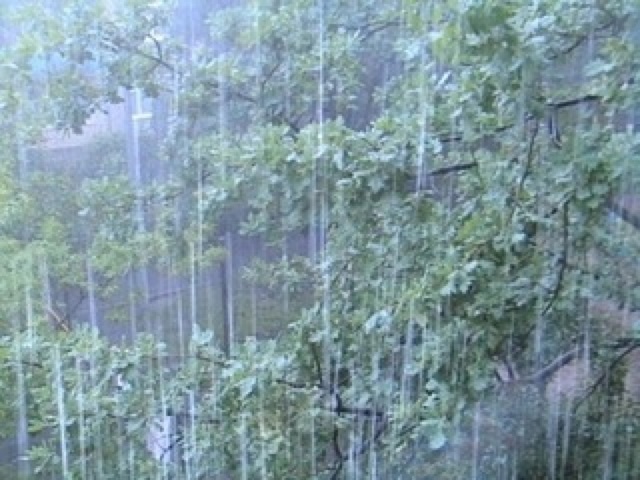 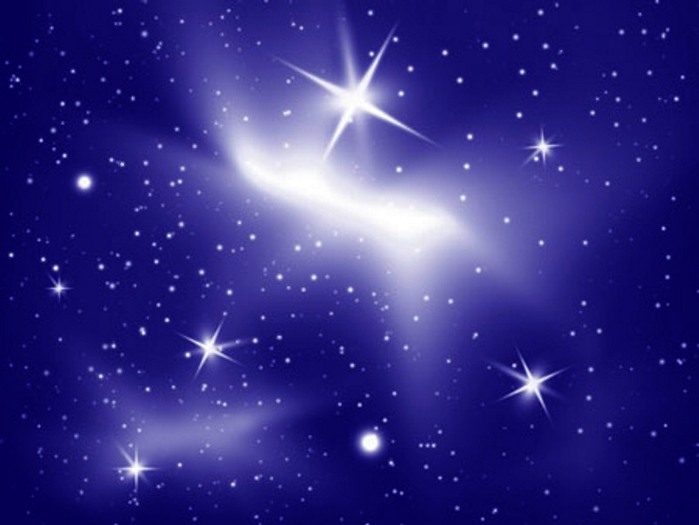 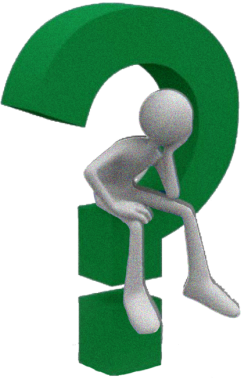 Rain.
2. Snowy. 
3. A star.
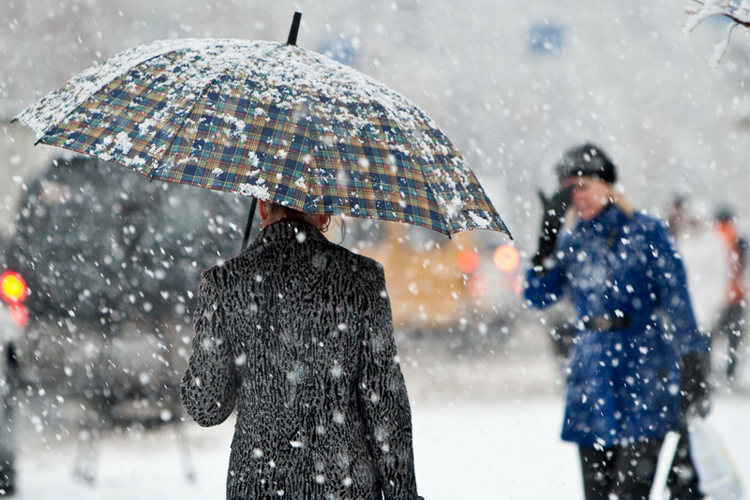 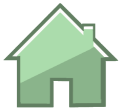 50
Weather
What is the weather like?    
F+’                                       + gy
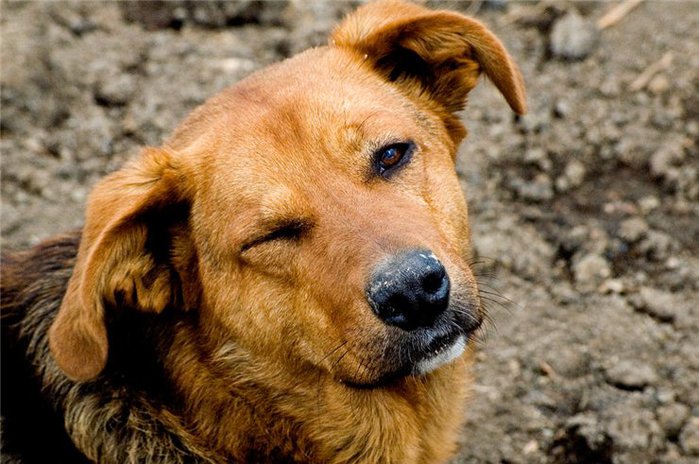 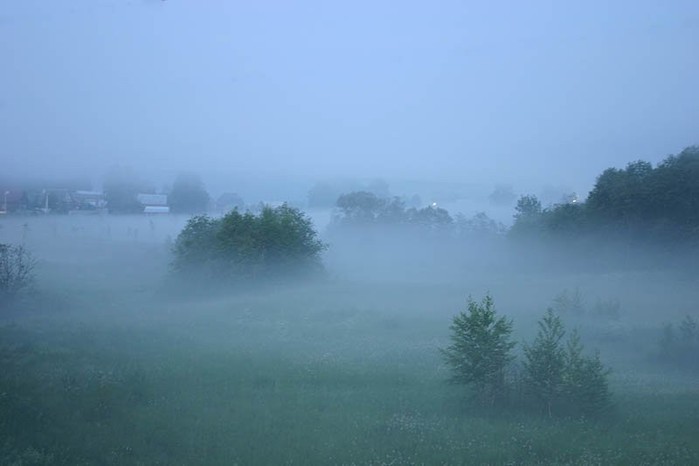 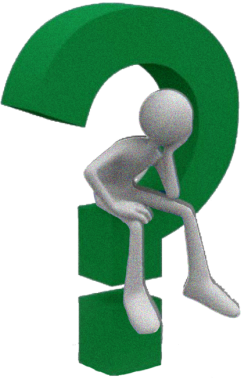 It’s foggy
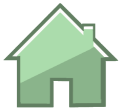 10
Food
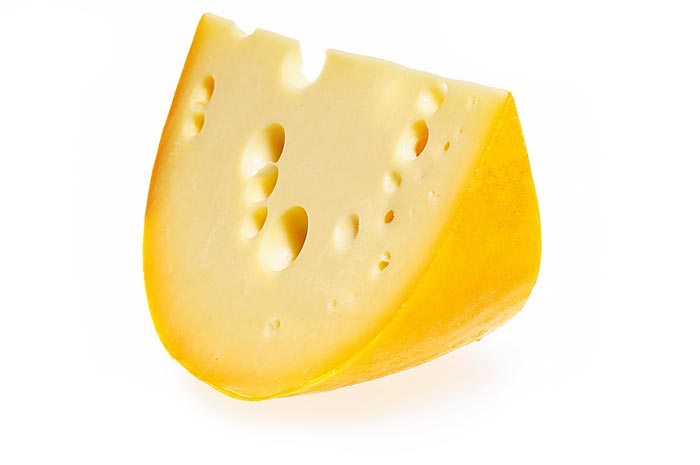 What is it?
Cheese
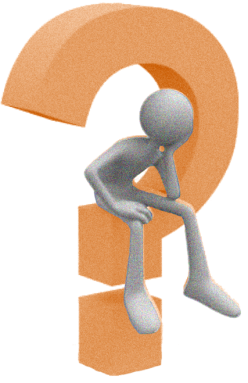 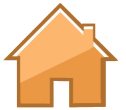 20
Food
Guess!
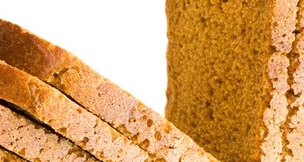 Bread.
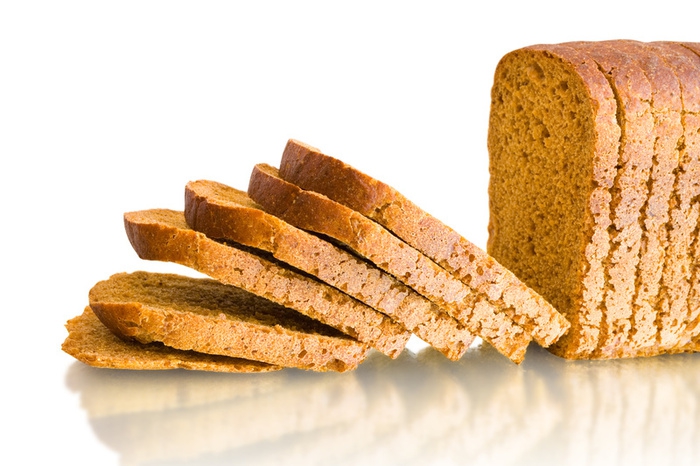 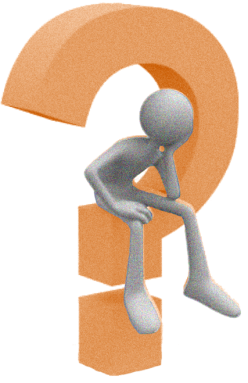 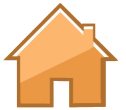 30
Food
Guess the riddle:
Clean, but not water,
White, but not snow,
Sweet, but not ice-cream,
What is it?
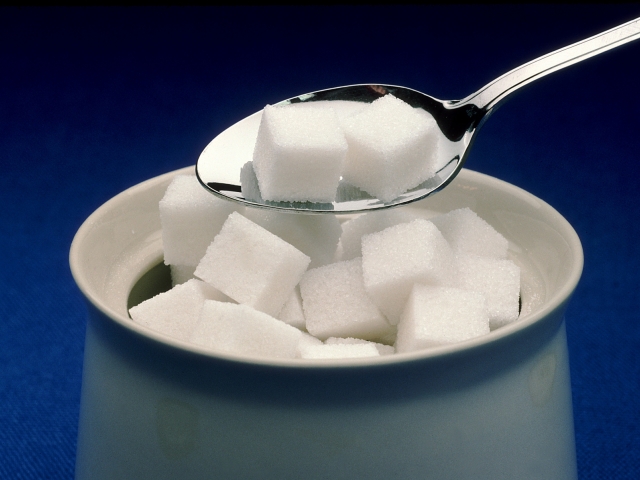 Sugar
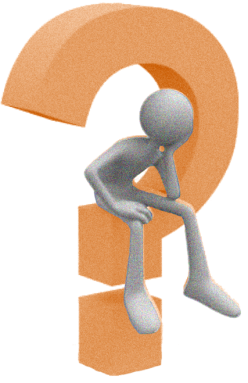 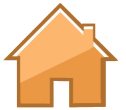 40
Food
Find the odd word in each line:
Sugar, jam, meat, sweets.
Potatoes, fish, meat, water.
Cheese, a cake, biscuits, bread.
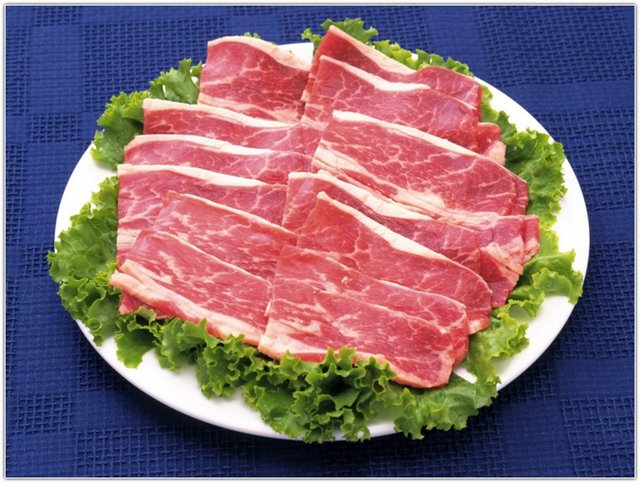 Meat.
Water.
Cheese.
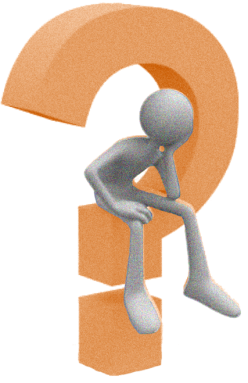 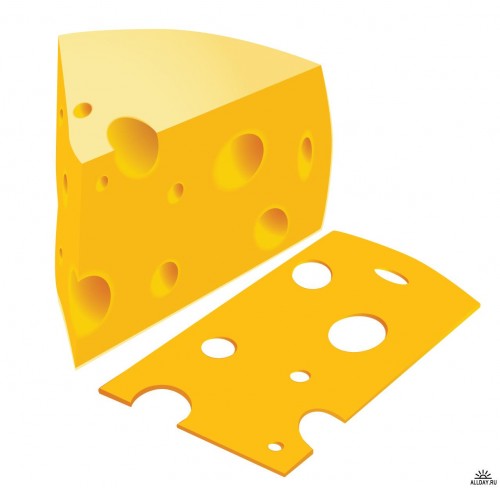 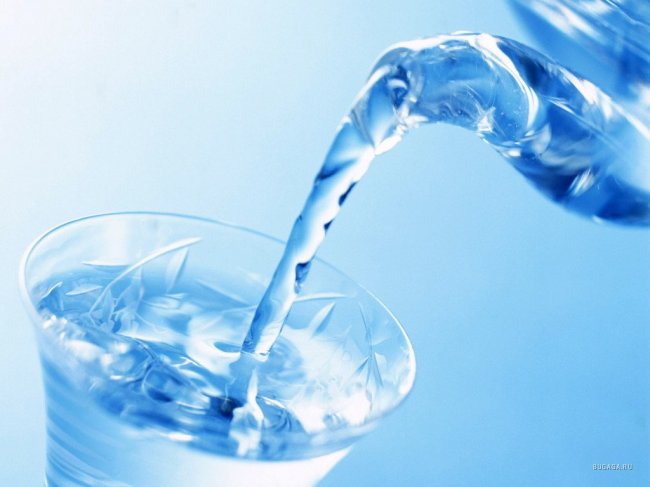 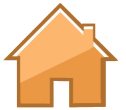 50
Food
What is it?
But +                                           ‘ + r
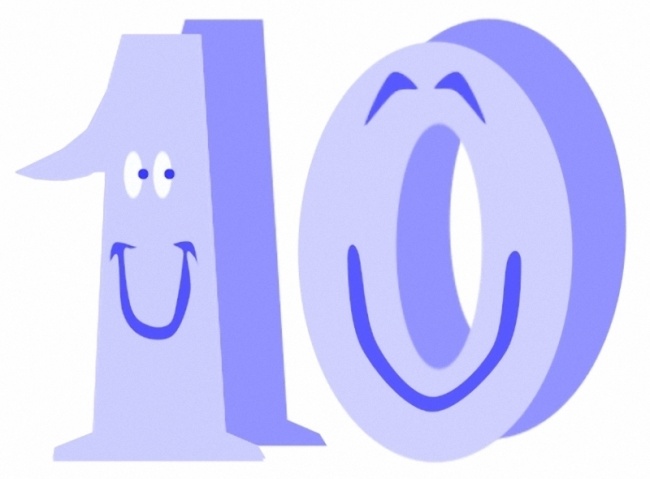 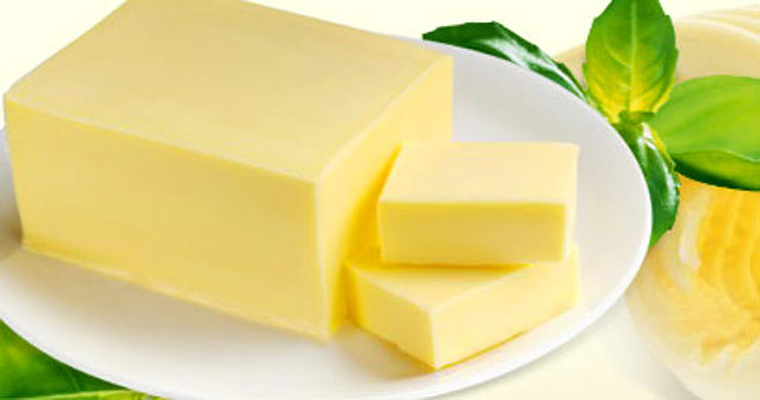 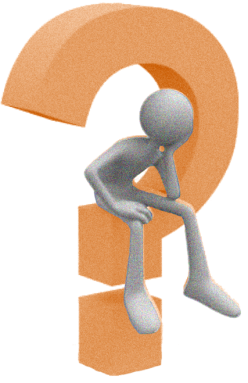 Butter
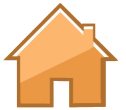 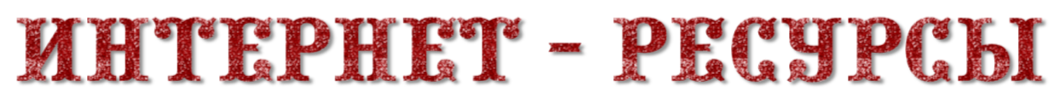 http://www.hereisfree.com/content1//pic/zip/201122421113324977801.jpg      идея кнопки «домик»
http://gatet.files.wordpress.com/2010/06/me.jpg      знак вопроса с человечком
http://www.design-web.com.ua/wp-content/uploads/2012/11/owl.jpg     мудрая сова
Ранько Елена Алексеевна 
учитель начальных классов  
МАОУ лицей №21
  г. Иваново

Сайт: http://elenaranko.ucoz.ru/